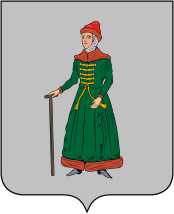 АДМИНИСТРАЦИЯ СТАРИЦКОГО МУНИЦИПАЛЬНОГО ОКРУГА ТВЕРСКОЙ ОБЛАСТИ
БЮДЖЕТ ДЛЯ ГРАЖДАН

О внесении изменений и дополнений в решение Думы Старицкого муниципального округа от 22.12.2022 года № 68 «О бюджете Старицкого муниципального округа Тверской области на 2023 год и на плановый период 2024 и 2025 годов»
1
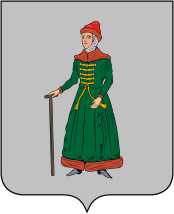 Неналоговые доходы бюджета Старицкого муниципального округа Тверской области на 2023-2025г., тыс.руб.
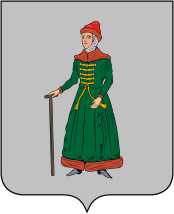 Безвозмездные поступления в бюджет Старицкого муниципального округа Тверской области 2023-2025г., тыс.руб.
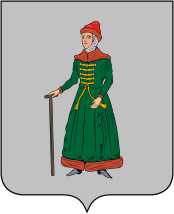 Безвозмездные поступления в бюджет Старицкого муниципального округа Тверской области 2023-2025г., тыс.руб.
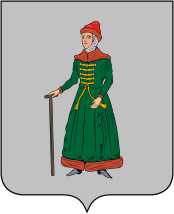 Безвозмездные поступления в бюджет Старицкого муниципального округа Тверской области 2023-2025г., тыс.руб.
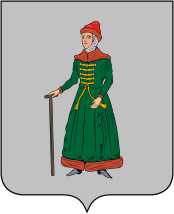 Изменения по расходам бюджета Старицкого муниципального округа Тверской области на 2023г., тыс.руб.
-Общегосударственные вопросы 23495,1 (тех. документация, переподключение МКД, определение, решение суда, исполнительные листы, иные расходы).
-Национальная безопасность 584,2 (опашка, иные расходы).
-Национальная экономика 15673,0 (увеличение дорожного фонда на остатки средств фонда на 01.01.2023г., межевание земельных участков).
-Жилищно-коммунальное хозяйство 22181,3 (ППМИ, газификация, уличное освещение, благоустройство, иные расходы).
-Образование 5542,3, в том числе
дошкольное образование 343,2 (ремонты, укрепление МТБ),
общее образование 3410,0 (ремонты, укрепление МТБ),
дополнительное образование 754,9 (ремонты, укрепление МТБ),
другие вопросы 1034,2 (питание детей в лагерях, приобретение путевок, иные расходы).
-Культура 3355,8 (ремонты, иные расходы).
-Социальная политика 192,0 (жилье молодых семей).
-Физкультура и спорт 237,3 (приобретение хоккейной формы, сидений для трибун на стадион, напыления резинового под площадку для настольного тенниса).
203727,7
за счет неналоговых доходов (инициативные платежи)
275124,7 увеличение расходов бюджета
136,0 увеличение расходов бюджета
71261,0
за счет остатков средств бюджета на 01.01.2022г.
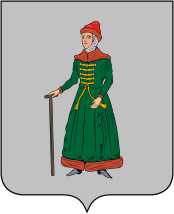 Изменения основных характеристик бюджета Старицкого муниципального округа Тверской области на 2023г., тыс.руб.
203863,7
Изменения по доходам бюджета
982182,5
Доходы бюджета согласно первоначальной редакции бюджета
1186046,2
Доходы бюджета с учетом изменений
1028059,9
Расходы бюджета согласно первоначальной редакции бюджета
275124,7
Изменения по расходам бюджета
1303184,6
Расходы бюджета с учетом изменений
45877,4
Дефицит бюджета согласно первоначальной редакции бюджета
71261,0
Привлечение остатков средств бюджета
117138,4
Дефицит бюджета с учетом изменений
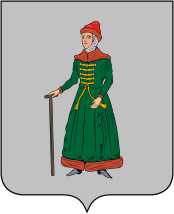 АДМИНИСТРАЦИЯ СТАРИЦКОГО МУНИЦИПАЛЬНОГО ОКРУГА ТВЕРСКОЙ ОБЛАСТИ
Администрация Старицкого муниципального округа Тверской области
Финансовый отдел Администрации Старицкого муниципального округа Тверской области
г. Старица, ул. Советская, д. 6
Телефон: (48263) 23 372
Заместитель главы Администрации Старицкого муниципального округа, заведующая финансовым отделом Администрации Старицкого муниципального округа          О.Г. Лупик
8